David Smith
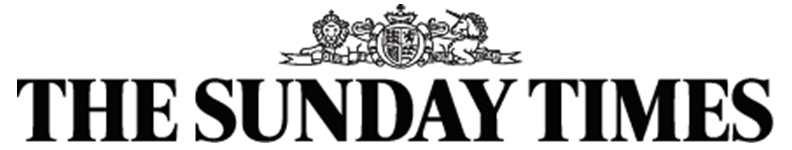 David Smith 

Sunday Times
September 2011
Copyright © 2011 CIL Ltd. All rights reserved.
After the crisis
How Britain’s adjusted - and how it has not
Seven years after the worst storm in a century
It’s taken a long time to get over it
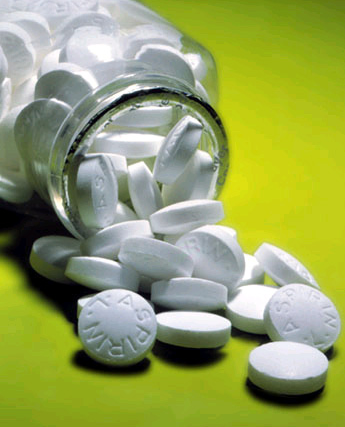 Particularly in the eurozone
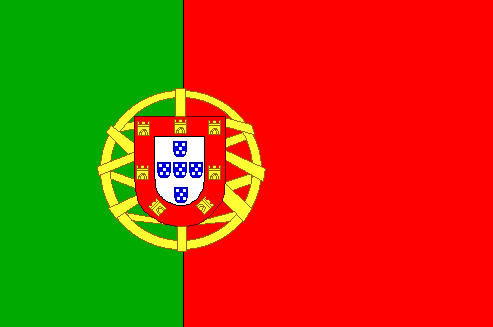 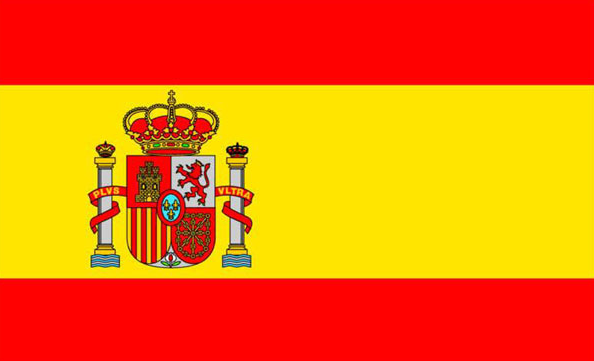 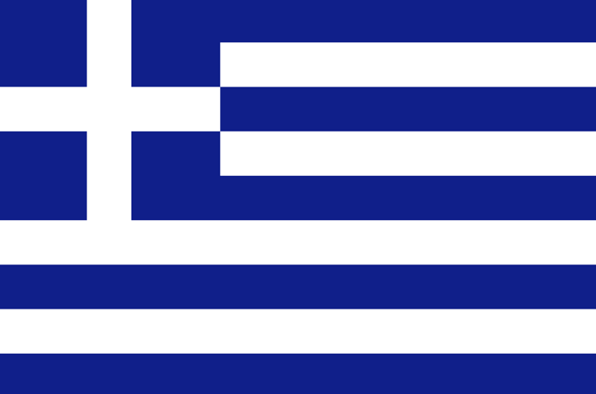 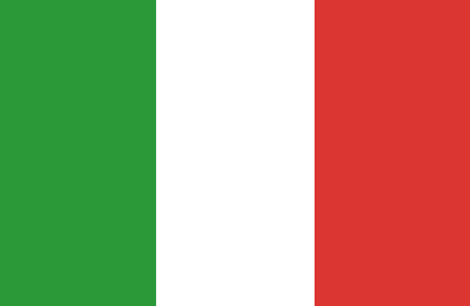 Are we still in an age of instability?
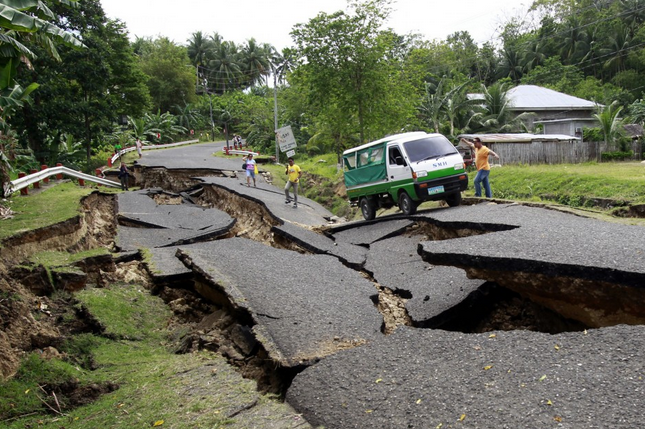 How has Britain adjusted?
Five aspects of adjustment
Growth
The labour market
Fiscal adjustment/deficit reduction
Rebalancing
Monetary policy/normalization
1. Growth: It has been a stop-start recovery
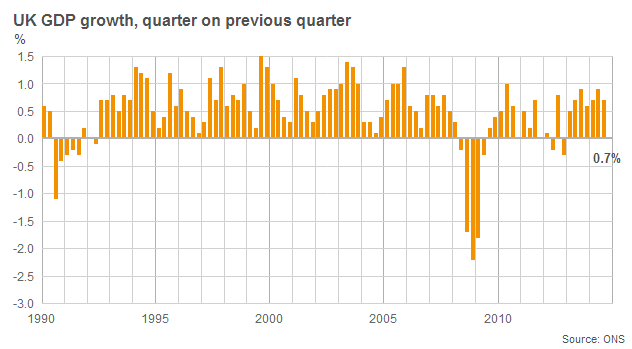 And weak by past standards
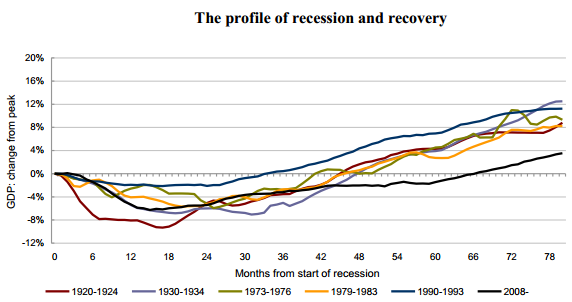 Though it has strengthened recently
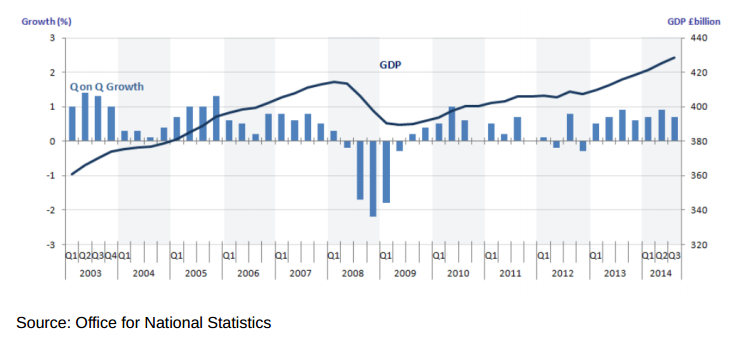 Much to George Osborne’s relief
Early 2013 – Britain seemingly faced a triple-dip and George ‘playing with fire’ Osborne huge pressure to change policy.
Deficit reduction appeared to be going into reverse.
Growth came just in time.
The budget deficit is still falling, albeit slowly.
And now looks better internationally
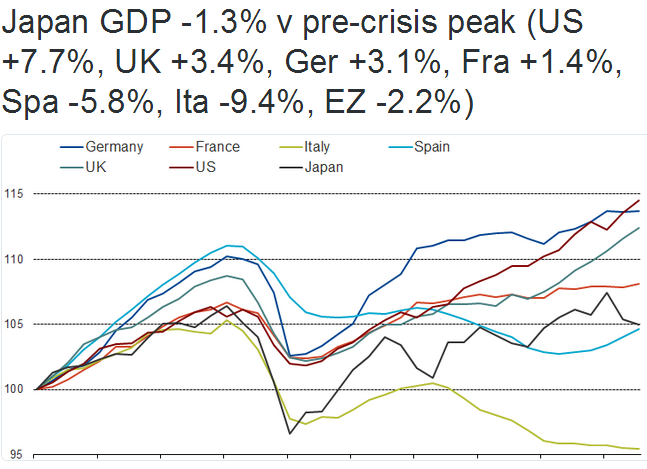 Despite weak productivity growth
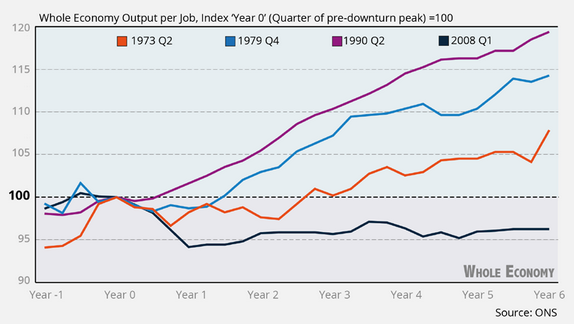 Why has productivity been so weak?
Some sectoral factors – e.g. financial services, North Sea
Some productivity successes – e.g. manufacturing
Some measurement issues
But overall a story of substituting (cheap) labour for capital & the growth of low productivity jobs, mainly in services
2. Labour market: rise & fall of unemployment
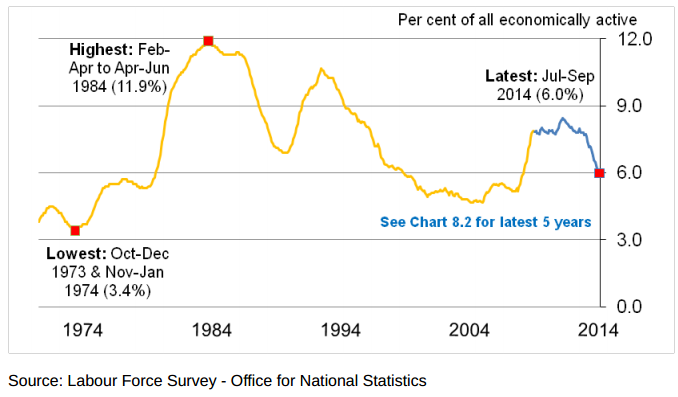 Much better than European average
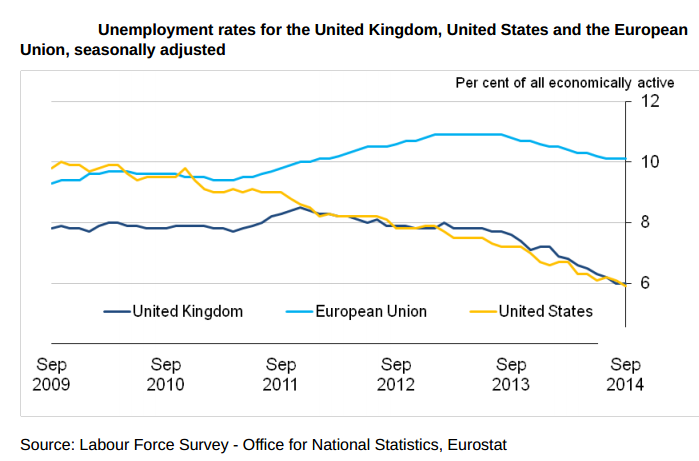 Strong employment growth
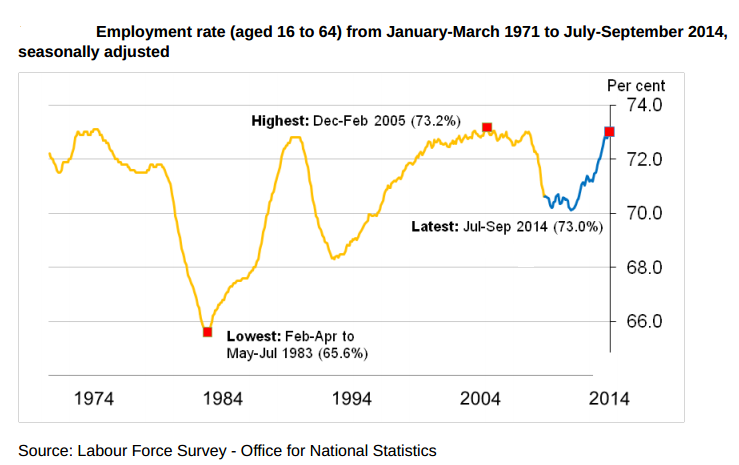 And much stronger recently
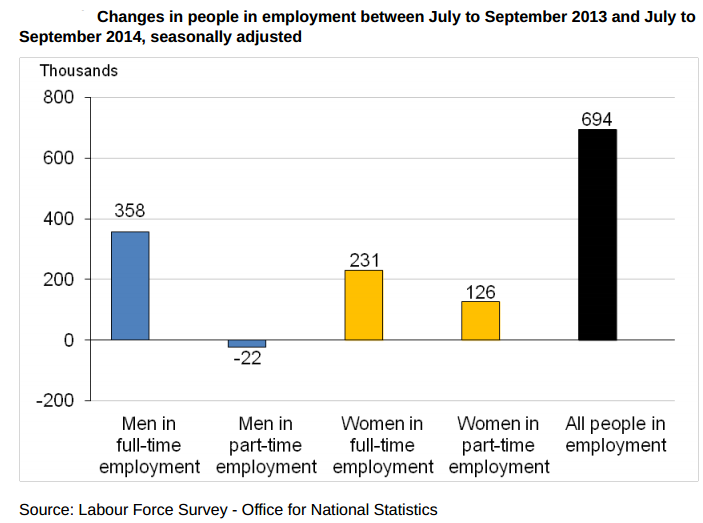 Despite a shrinking public sector
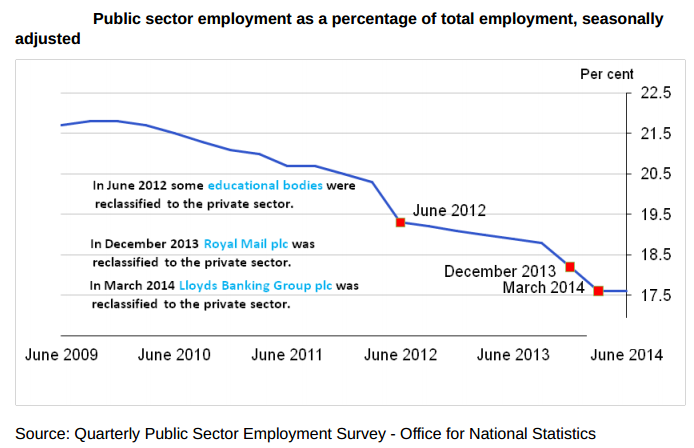 But wages have remained surprisingly weak
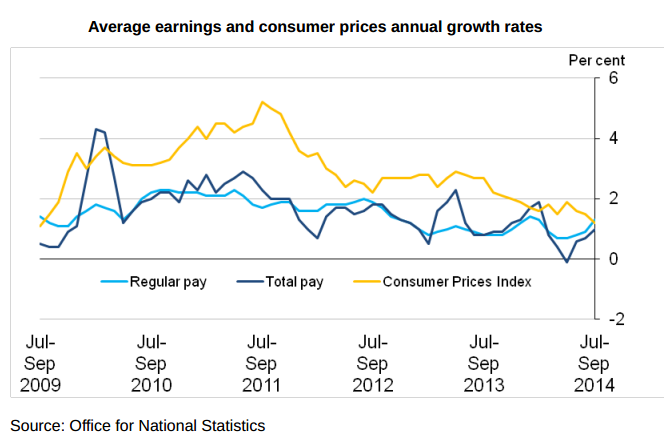 Falling inflation has eased the squeeze
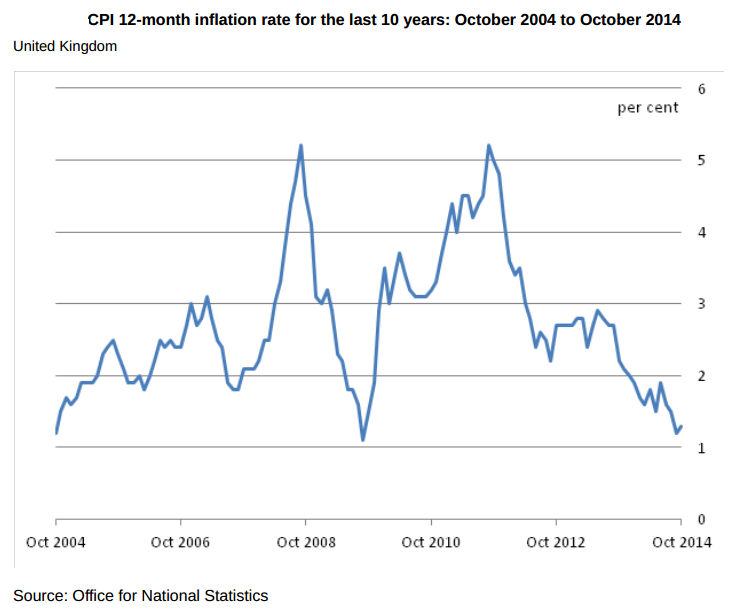 And a puzzling pay breakdown
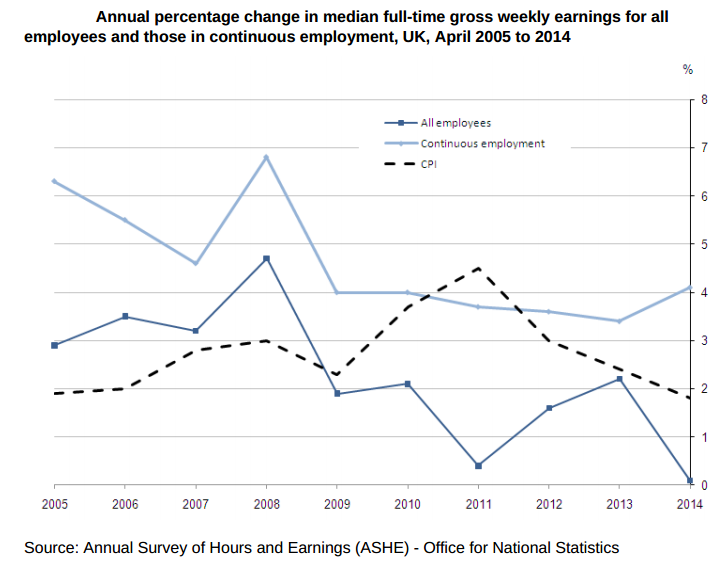 3. Fiscal adjustment going slowly
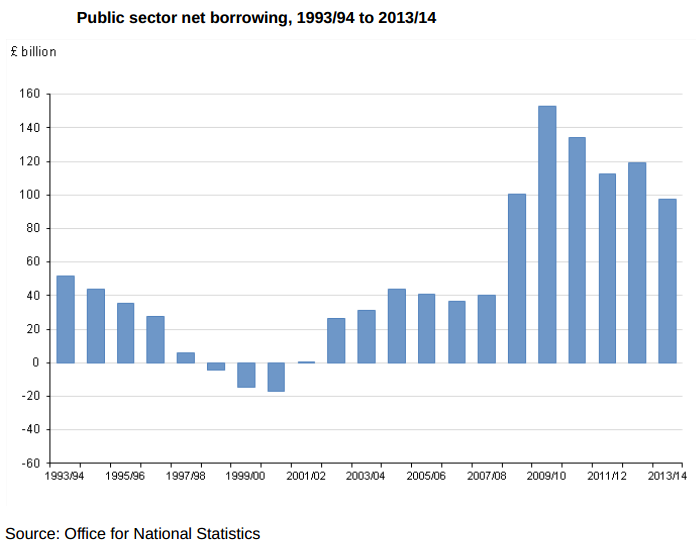 And may be going backwards
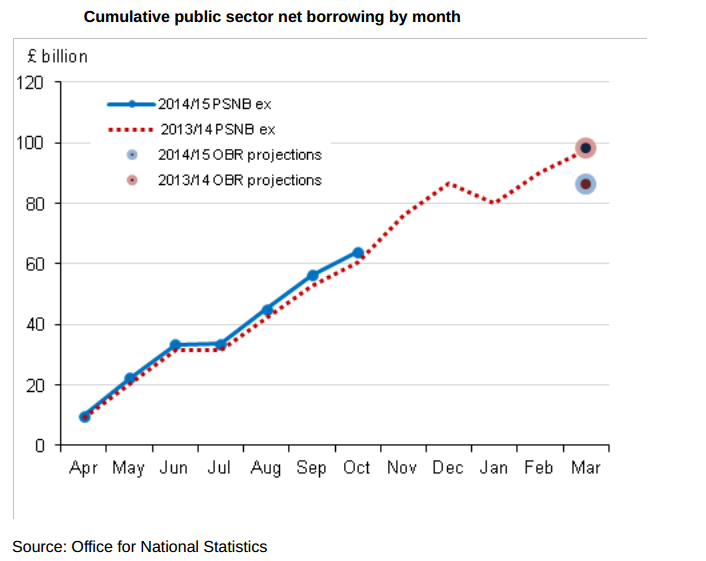 Underlying picture somewhat better
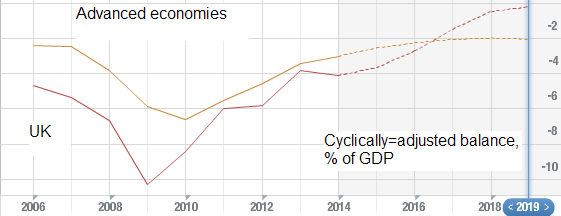 But the UK has a tax problem
Spending targets have been achieved, with some compositional caveats: public spending lower than set out in June 2010 ‘emergency’ budget.
Tax revenues weak – partly loss of some revenues e.g. from the City
Mainly generalised weakness in income tax and National Insurance
Reflects interaction of weak pay growth and the £10,000 personal allowance
A break in the trend for income taxes
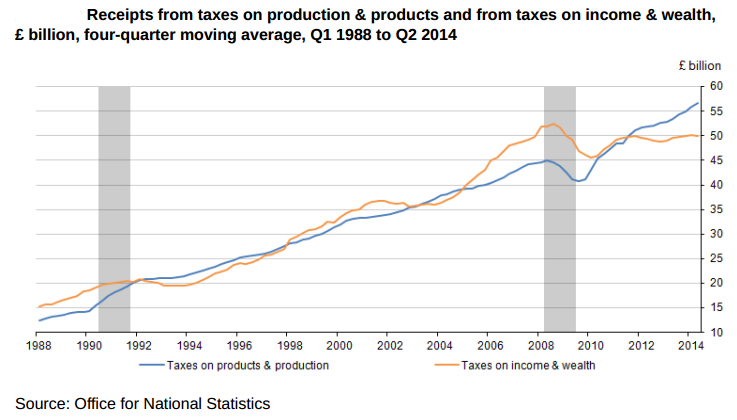 Leaving a big gap to fill
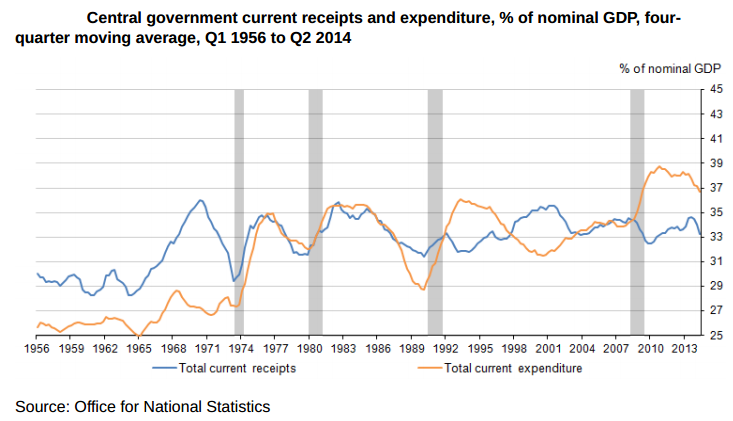 And more austerity
Deficit reduction was intended to be completed by May 2015 – current budget deficit eliminated.
Slow growth, OBR increase in structural deficit and tougher target means longer austerity
By end of this parliament: 55% of deficit reduction completed, 45% still to do
4. Rebalancing – all sectors are growing
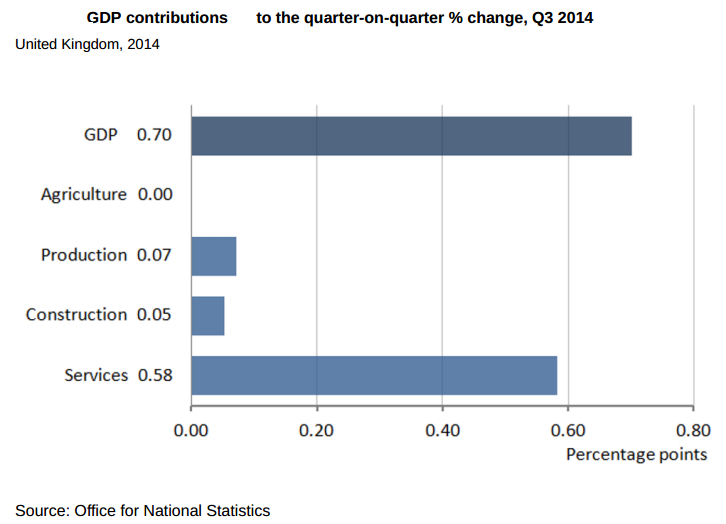 But only services above pre-crisis levels
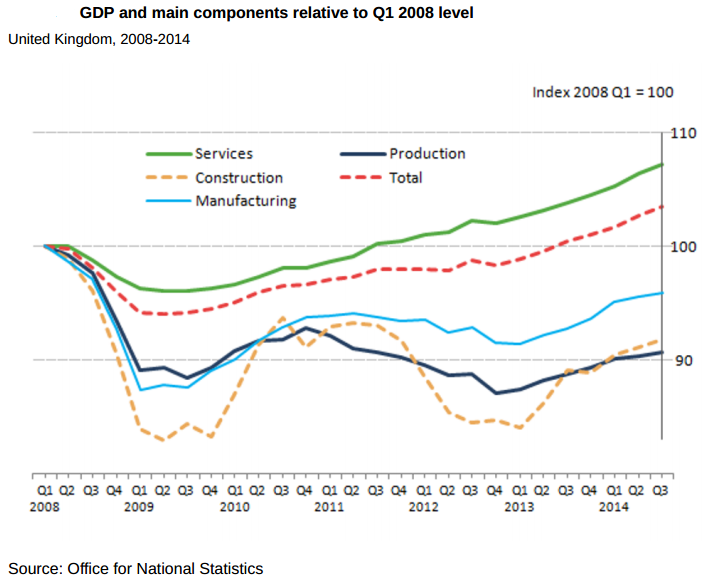 Investment is now recovering well
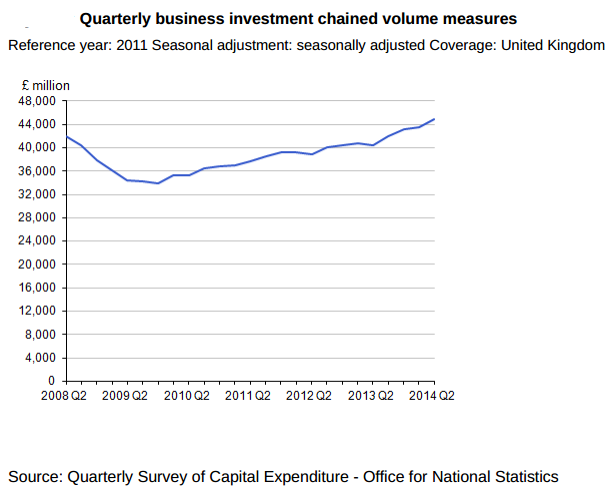 Exports have consistently disappointed
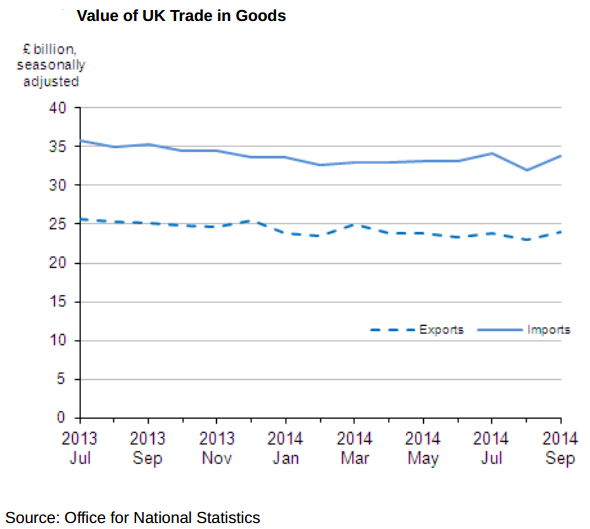 And a record current account deficit
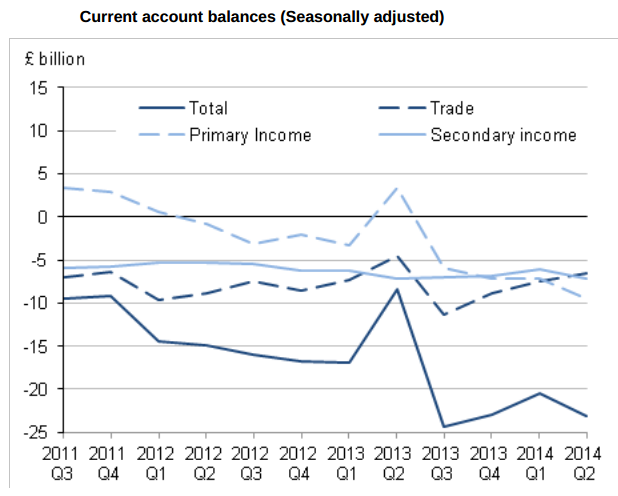 5. Monetary policy is working
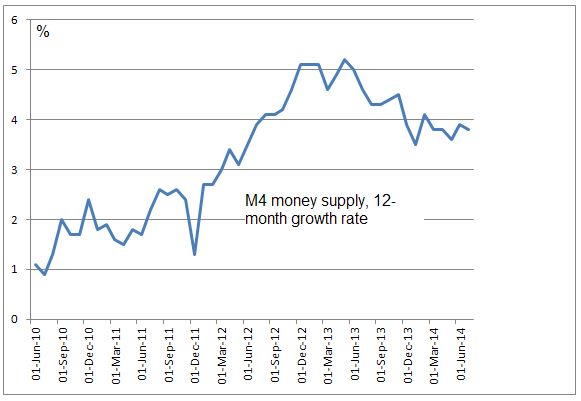 But remains exceptionally loose
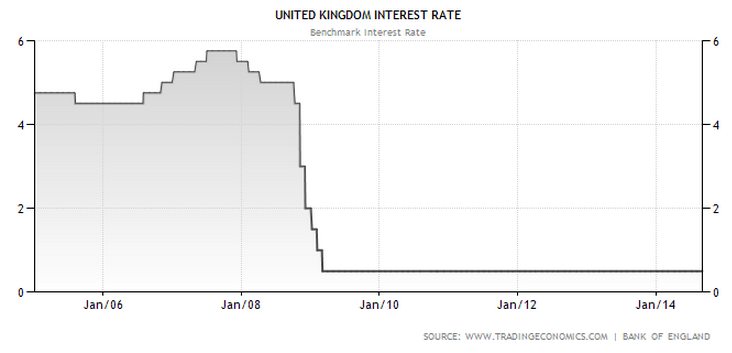 Exceptional monetary policy
Lowest Bank Rate in history
Longest period of unchanged rates since shortly after WW2
Unconventional monetary policy too: mainly £375bn of QE
No meaningful QE reversal for some time.
Rates will eventually rise
Bank of England may hike at some stage next year
Federal Reserve should also start hiking in 2015
But any rate rise by the European Central Bank very distant
Japan stuck with zero interest rates
But will be much lower than in the past
Bank of England emphasising a ‘new normal’ for interest rates.
When rates rise they will do so gradually and to a much lower level than in the past.
2.5% or 3% rates could be the new norm – manageable for most borrowers.
QE may never be fully unwound
Bank of England will reinvest maturing gilts until rates begin to rise
Will only actively sell back gilts when interest rates can be ‘materially cut’
May permanently hold more assets -  an expanded balance sheet – compared with the past
The Adjustment Scorecard
Growth slow at first, better recently, relatively good internationally.
Labour market – employment strong, wages productivity weak, but probably better than the alternative.
Fiscal consolidation has been achieved but a lot still needed: slow progress.
Rebalancing towards investment and growth across all sectors but exports weak and current account a worry.
A very long way from monetary normalization.